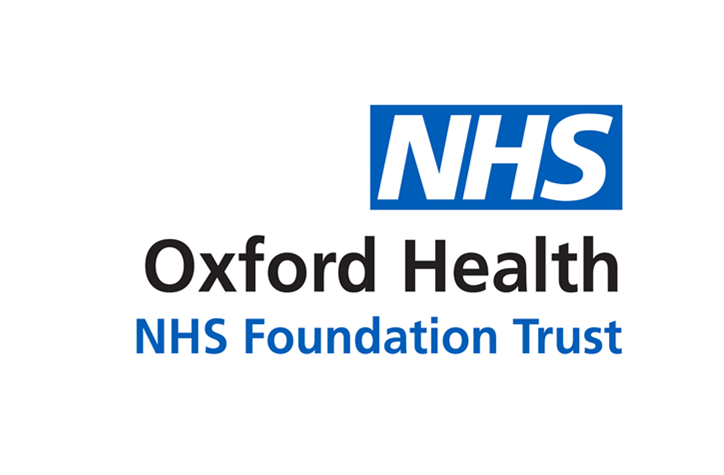 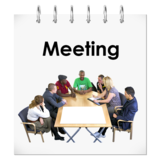 Board of Directors Meeting

Wednesday 29th November 2023 
9am -12.10pm 


Microsoft Teams virtual meeting
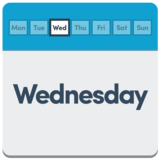 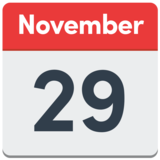 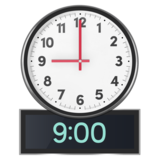 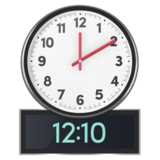 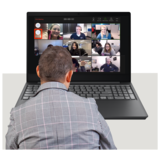 Chair
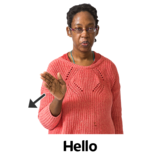 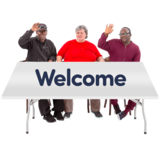 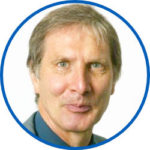 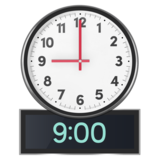 Chair
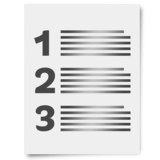 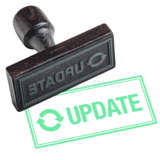 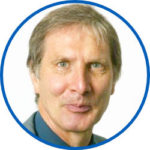 Chair
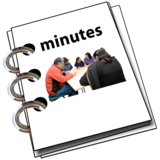 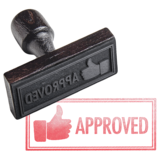 ?
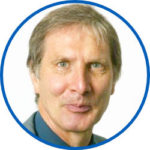 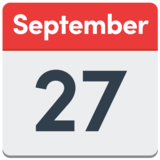 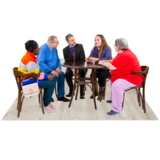 Chair
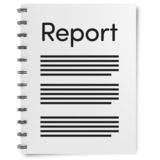 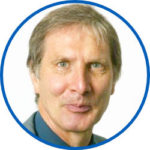 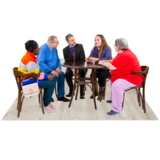 Chief Executive
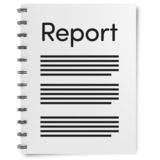 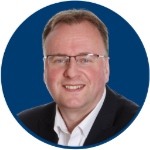 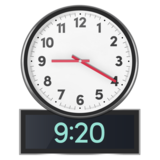 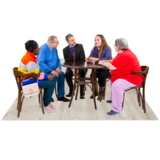 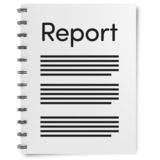 Director of Corporate Affairs & Company Secretary
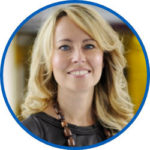 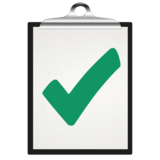 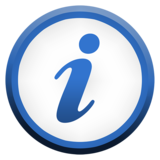 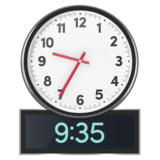 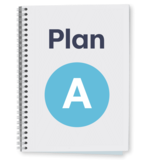 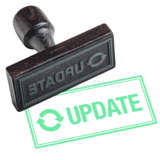 2023-2024
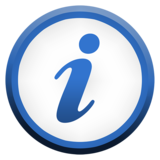 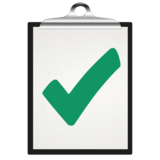 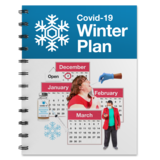 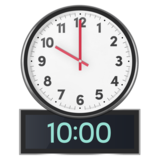 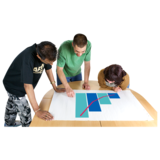 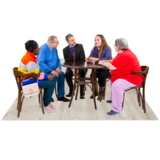 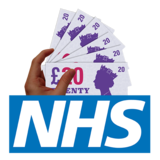 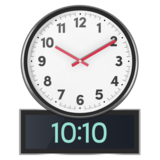 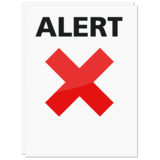 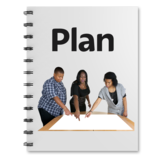 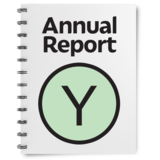 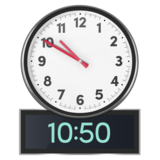 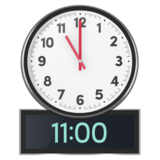 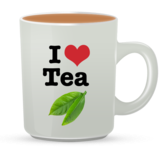 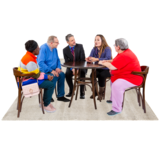 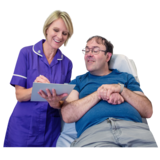 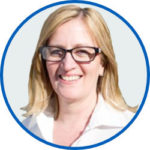 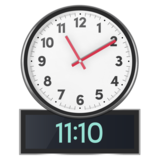 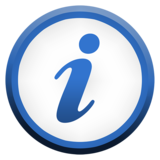 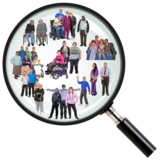 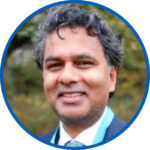 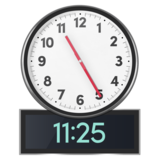 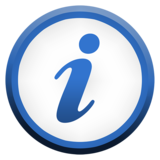 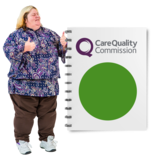 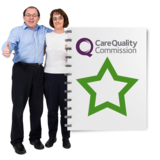 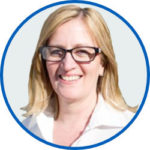 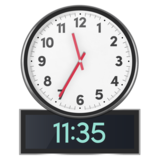 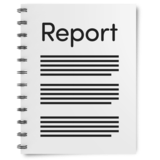 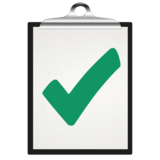 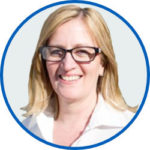 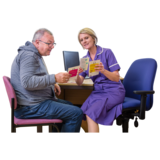 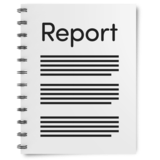 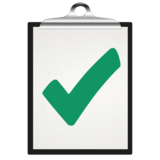 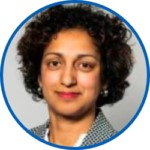 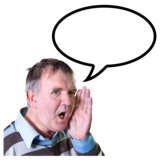 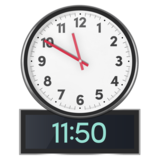 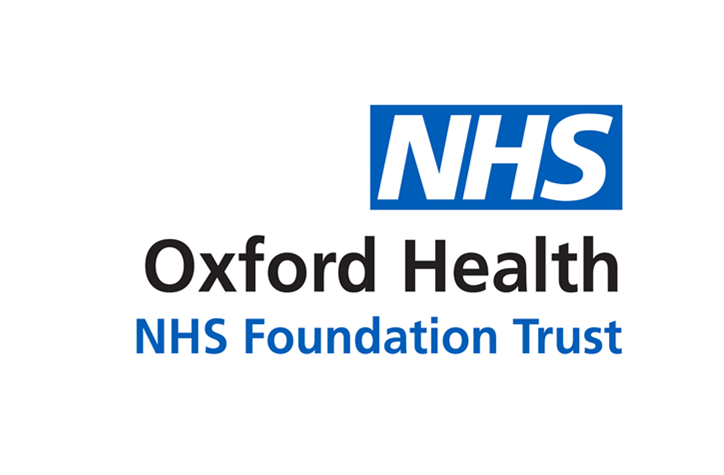 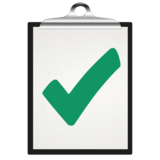 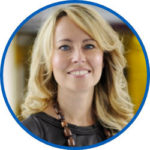 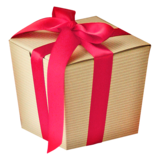 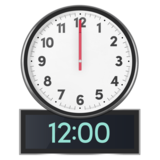 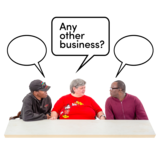 Chair
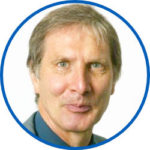 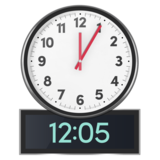 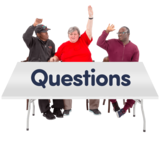 Chair
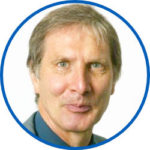 Chair
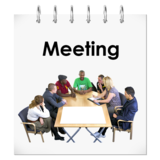 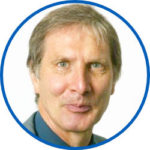 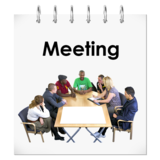 Chair
?
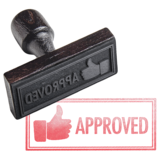 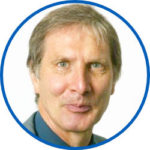 CONFIDENIAL
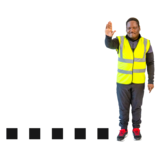 Chair
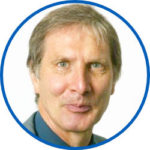 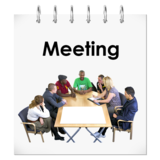 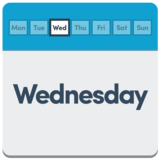 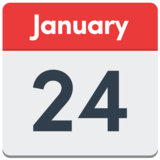